Autonomous Robotic Programming Framework
Leslie Luyt

Supervisor: Dr. Karen Bradshaw

2 November 2009
Presentation
Introduction and Background
Objectives
Approach
Implementation
Results
Conclusion
Future Work
Questions
Introduction and Background
There is no significant research into creating a generic framework to integrate robotics with artificial intelligence and learning techniques.  

With artificial intelligence becoming more and more popular within the field of robotics, research into programming artificial intelligence and learning procedures has become very important.

It is also becoming increasingly important to be able to create a robot that can recover from a mistake and not make the same mistake twice.

The ideal robot is one that can `think independently' and solve basic problems without human interaction or intervention.
Introduction and Background
Recent research using neural networks with robotics:

Yang and Meng suggest that a neural network is sufficient for real-time collision-free path planning in a dynamic workspace.

Olivier Lebeltel et al. proposed a new method of programming robots called BRP (Bayesian Robot Programming)
Introduction and Background
The problem with the current research is that each only addresses a specific problem.

This means there is code to solve a particular problem, but no generic structure adaptable for the current problem at hand.
Objectives
Primary objectives:
 To create a programming framework that allows quick and easy adding of autonomy to a robot.
 To make the programming framework as easily extendable and adaptable as possible.

Secondary objectives or extensions:
 To adapt the programming framework for different programming languages and platforms.
Approach
The programming framework makes use a object-oriented design to abstract away all the robotic basics.

The programming framework also includes a Bayesian Network to give the robot intelligence and the ability to learn.

The programming framework will be evaluated by creating basic learning scenarios and testing if the robot can learn using the framework.

The amount of effort required to setup this scenario will also be the major evaluation criterion.
Implementation
The fischertechnik robotics kit, which will be used to test the framework, exposes its functionality by means of a DLL library.

This means almost any language can be used to program the framework.
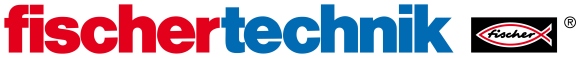 Language Selection
Must have the flexibility to run the required Artificial Intelligence algorithms.

Must give low level access to the robot’s systems.

Should have high performance.
Language Selection
Python and C++ meet the requirements, and are both compatible with the fischertechnik robotics set.

Python was chosen since performance is comparable to that of C++ and its dynamic variable typing gives a significant boost to productivity over statically typed languages.
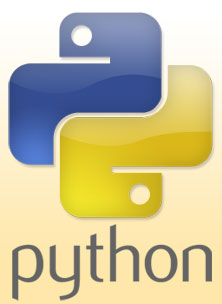 Framework Design
The framework is designed as a hierarchical object-oriented framework, with no hardware specific code in the actual framework itself.

The framework relies on hardware specific sub-classes to interact directly with the robot.

The framework also uses a constants class to force hardware specific classes to obtain the correct hardware constants.
Framework Design
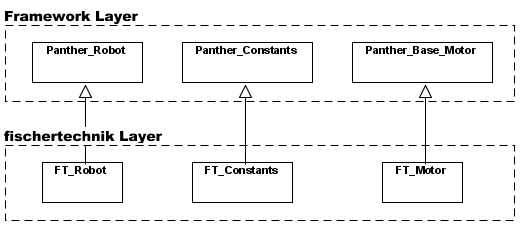 Framework Design
The framework is divided into modules, each of which is completely independent of the others.

Learning Module – artificial intelligence
Movement Module – motor control
Sensor Module – sensor control
Framework Module Design
Bayesian Network
Is a probabilistic graphic model defined by a directed acyclic graph; where each node represents a random variable.

It learns by taking in a list of example input and the corresponding correct output for each input.

Bayesian Networks include algorithms for dealing with incomplete data.
Limitations / Problems
Re-organising of a Neural Network can be very computationally expensive.

Movement of the robot is limited to the range of Bluetooth or Wireless.
Results
The amount of code required to handle robot operations has been significantly reduced.

Sensors, motors and intelligence have been integrated and can be used quickly and easily.

The modular design of the framework allows additional modules to be added easily.
Simple Example
A simple example is to have an autonomous robot with basic obstacle avoidance capabilities.

For this example, one distance sensor is used on the front of the robot with two motors (left and right motors).

If the distance sensor registers a low value the robot will turn right.
Example – Framework Setup
from FischerTechnik import FT_Constants, FT_Robot, FT_Motor, FT_Distance_Sensor
from Movement import Movement
from Sensors import Sensor_Manager
from Learning_BN import Learning_BN

class Solution_Constants(FT_Constants):
	robotbuild_motor_manager = (Movement, FT_Robot, FT_Constants)
	robotbuild_motors = [(FT_Motor, "left", 1, FT_Constants.orientation_left), (FT_Motor, 'right', 2, FT_Constants.orientation_right)]
	robotbuild_sensor_manager = (Sensor_Manager, FT_Robot, FT_Constants)
	robotbuild_sensors = [(FT_Distance_Sensor, "dist1", 1)]
	robotbuild_learning = (Learning_BN, FT_Robot, FT_Constants)
Example – Code
FT = FT_Robot(FT_Constants.ct_RF_distance)
ctrl = FT.build_robot(Solution_Constants)
ctrl["Motor_Manager"].braking = 0
dist1 = ctrl["Sensor_Manager"].get_sensor("dist1")

while 1:
	print dist1.get_distance_value()
	while dist1.get_distance_value() < 25:
		ctrl["Motor_Manager"].turnspin(ctrl["Constants"].right, 	   	   ctrl["Constants"].speed_fast, 500)		ctrl["Motor_Manager"].move(ctrl["Constants"].motor_forward, 	   ctrl["Constants"].speed_medium, 500)
		FT.pause(100)
Conclusions
This investigation has led to the conclusion that it is definitely possible to create a generic programming framework to quickly and easily incorporate autonomy into robotics.
Future Work
Port the programming framework from Python to other languages, such as C++.

Implement more learning algorithms and Artificial Intelligence techniques, such as
	Q-learning.

Use multiple robots or hive mind techniques to allow the system to learn faster.
Future Work
Include an Absolute Directional module for when the absolute robot position can be determined.
Questions?
End of Presentation
Thank you for listening!